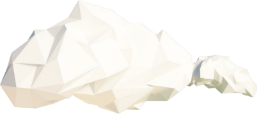 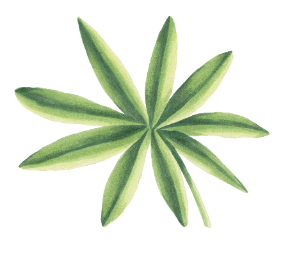 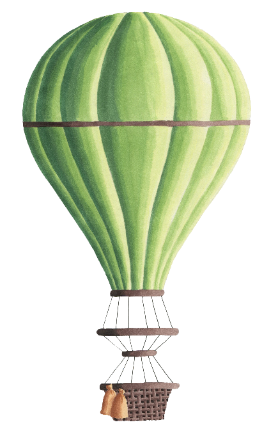 Chào mừng thầy cô và các em đến với tiết học Tự nhiên xã hội
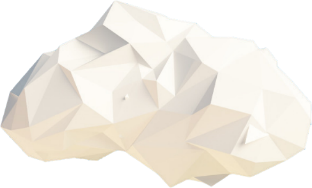 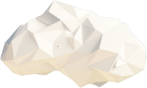 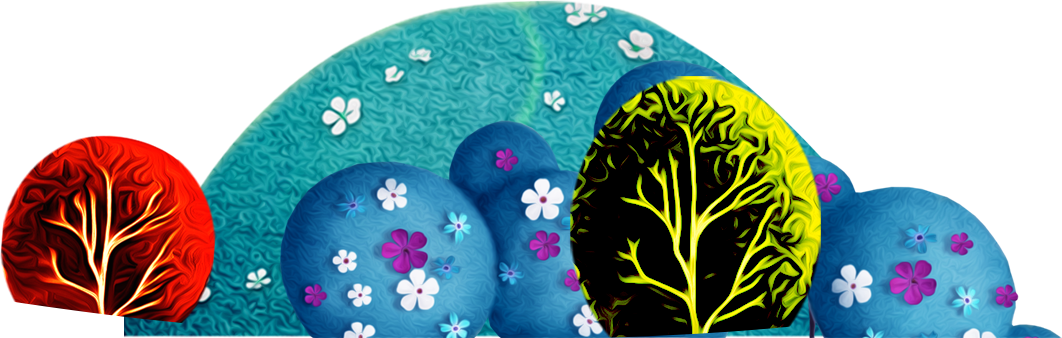 Bài 9: An toàn khi đi trên phương tiện 
giao thông
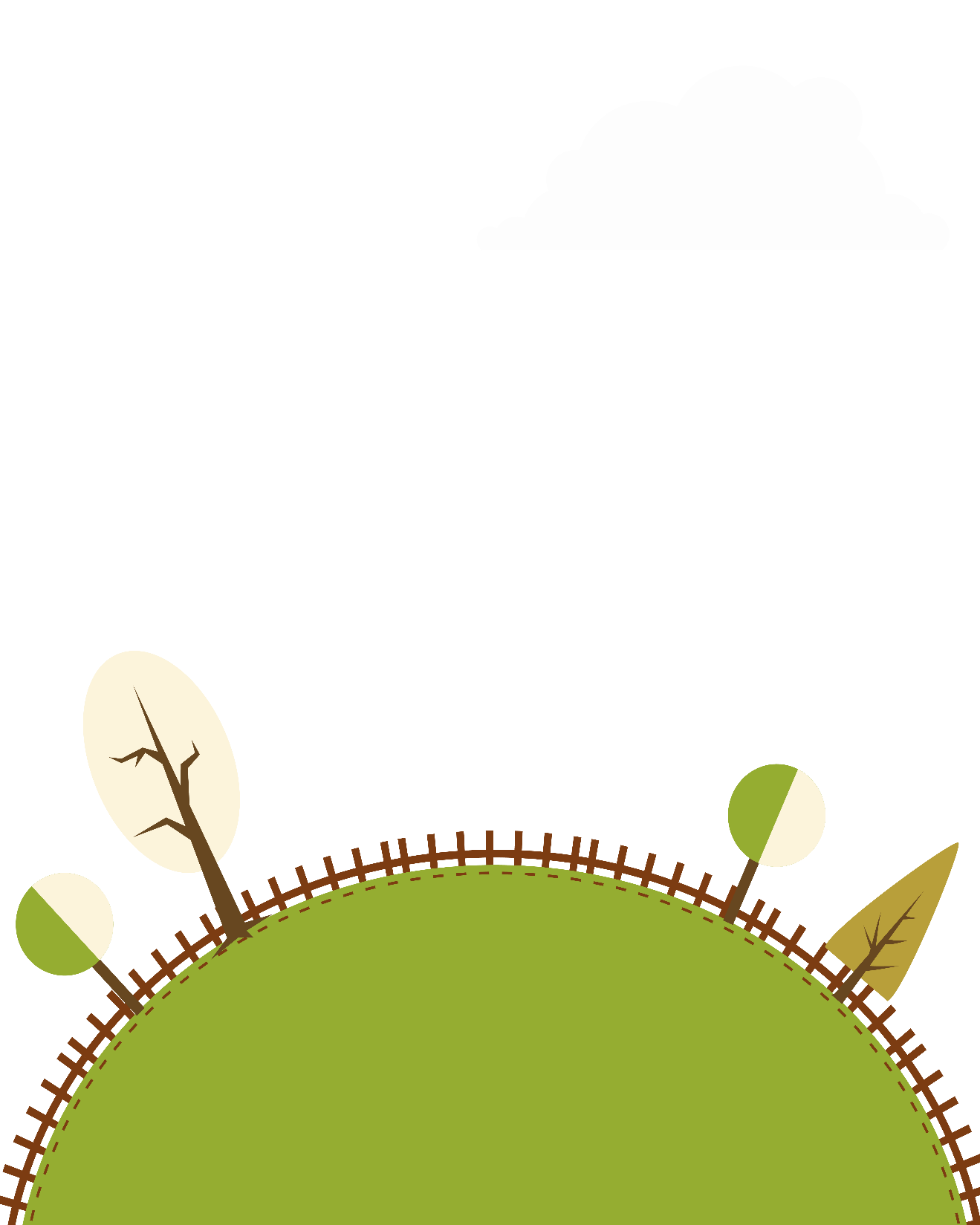 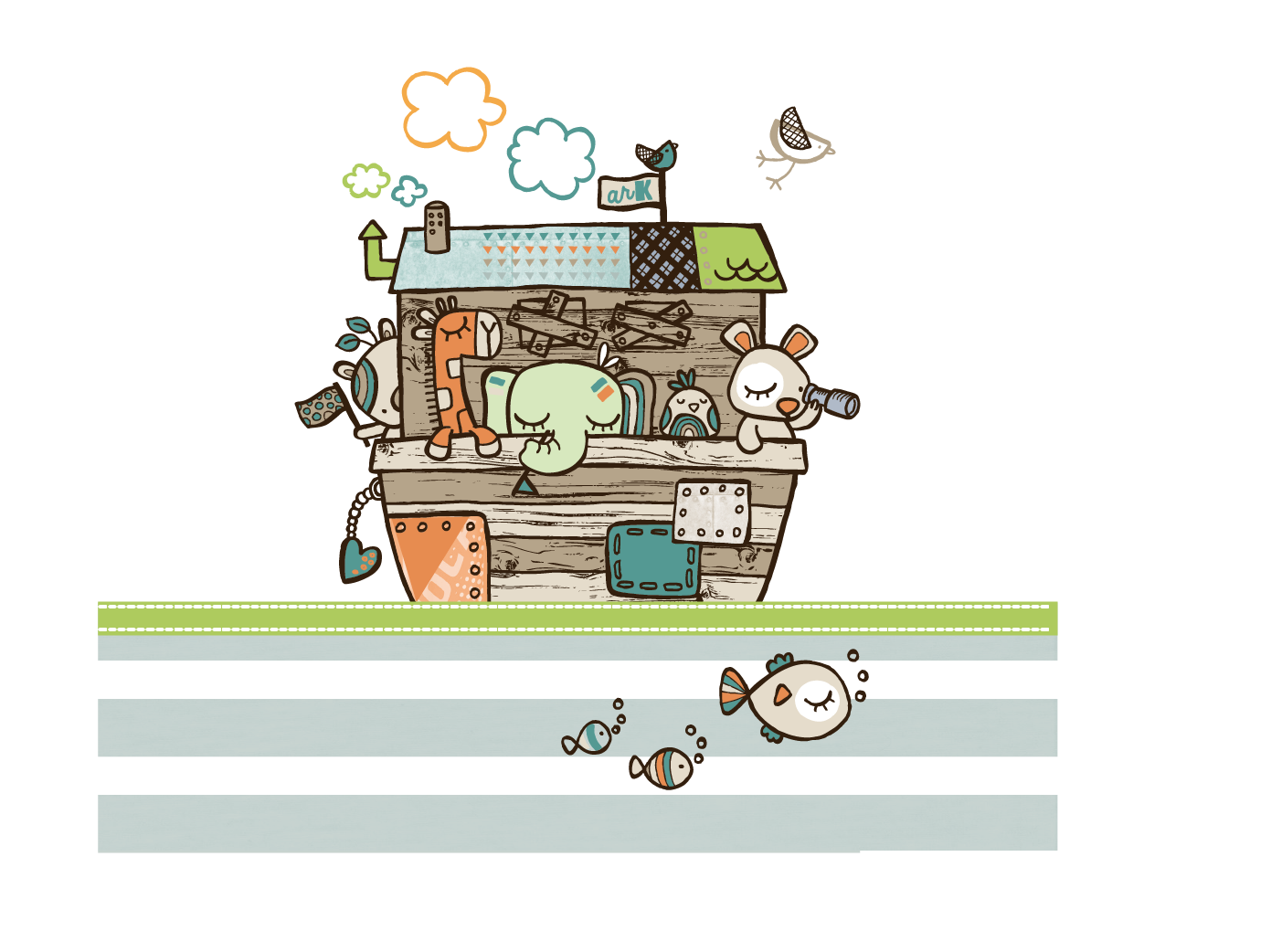 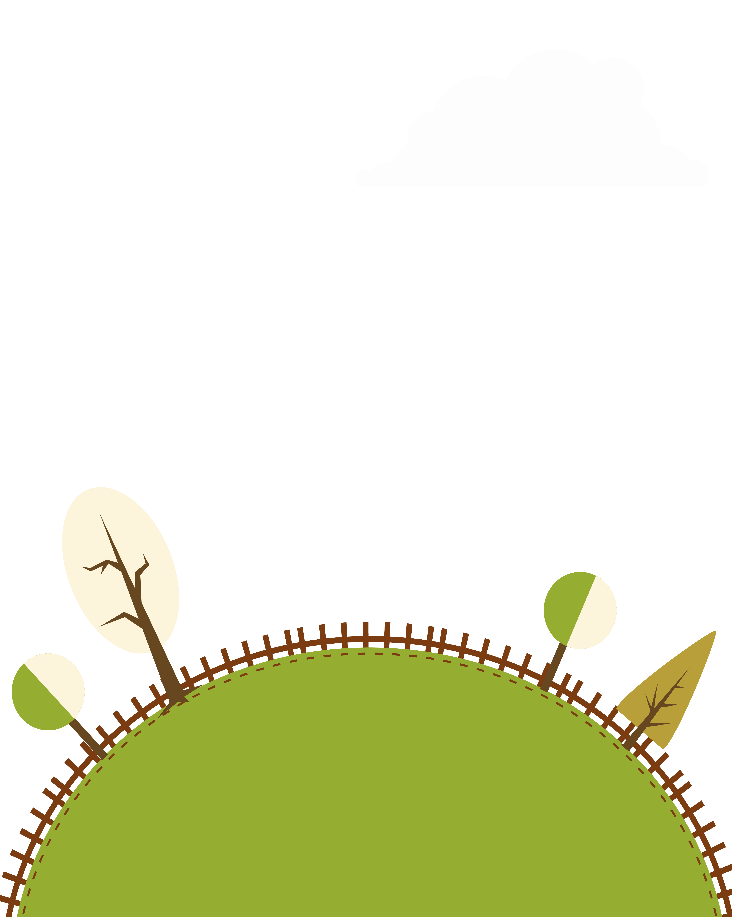 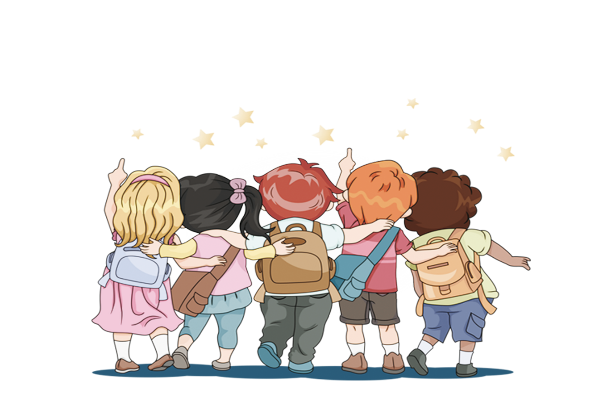 Giáo viên: ………………..
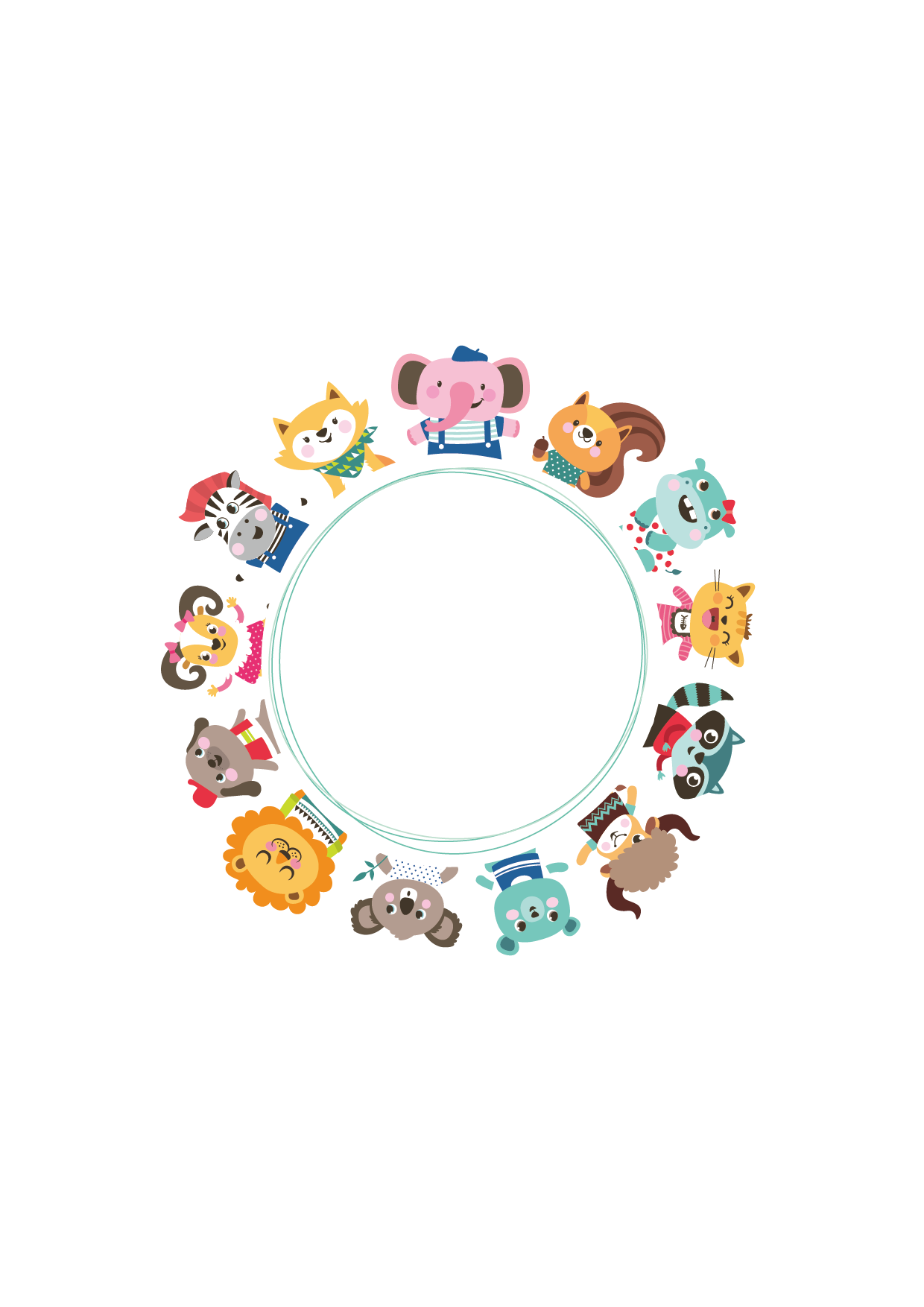 Tiết 2
Khám phá
kiến thức mới
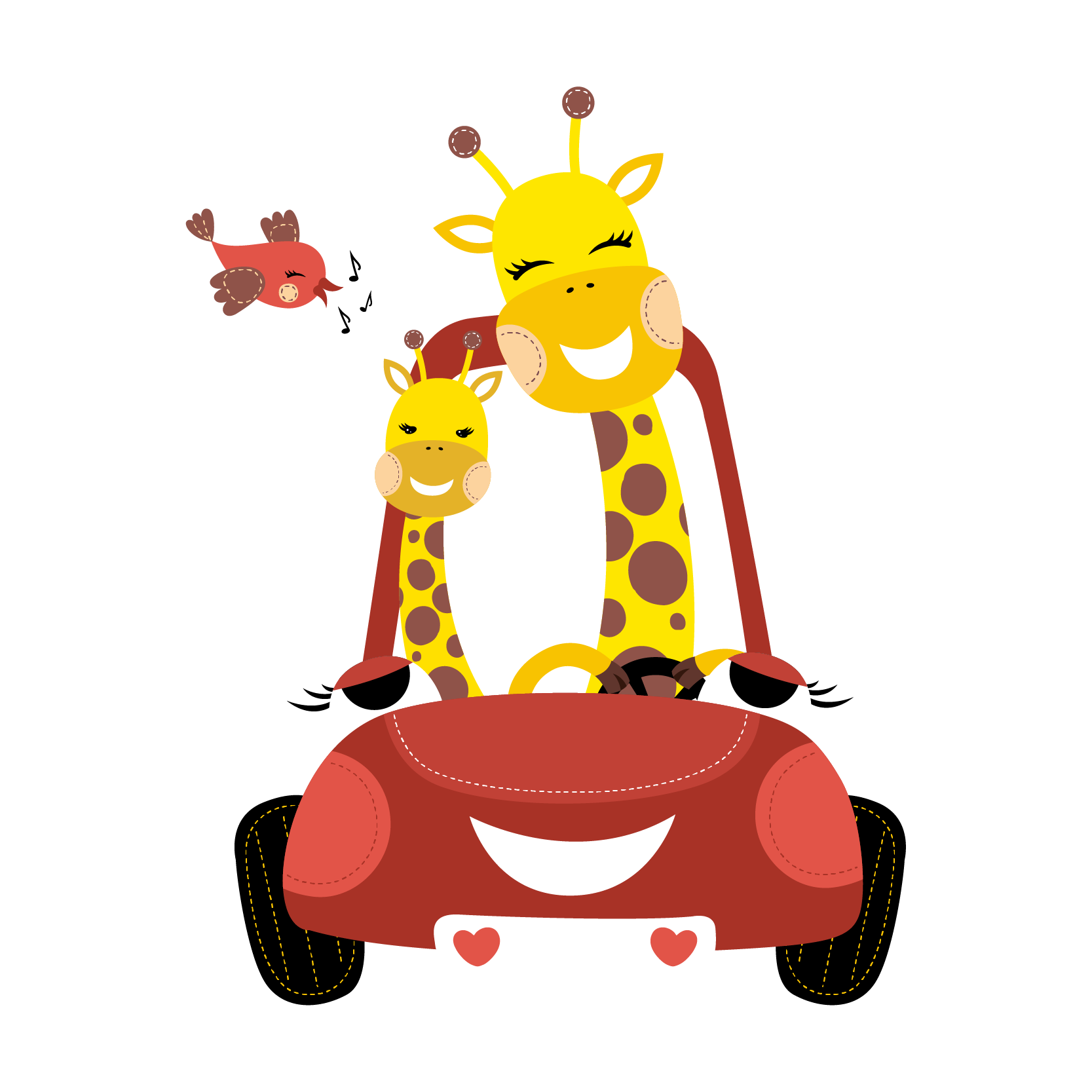 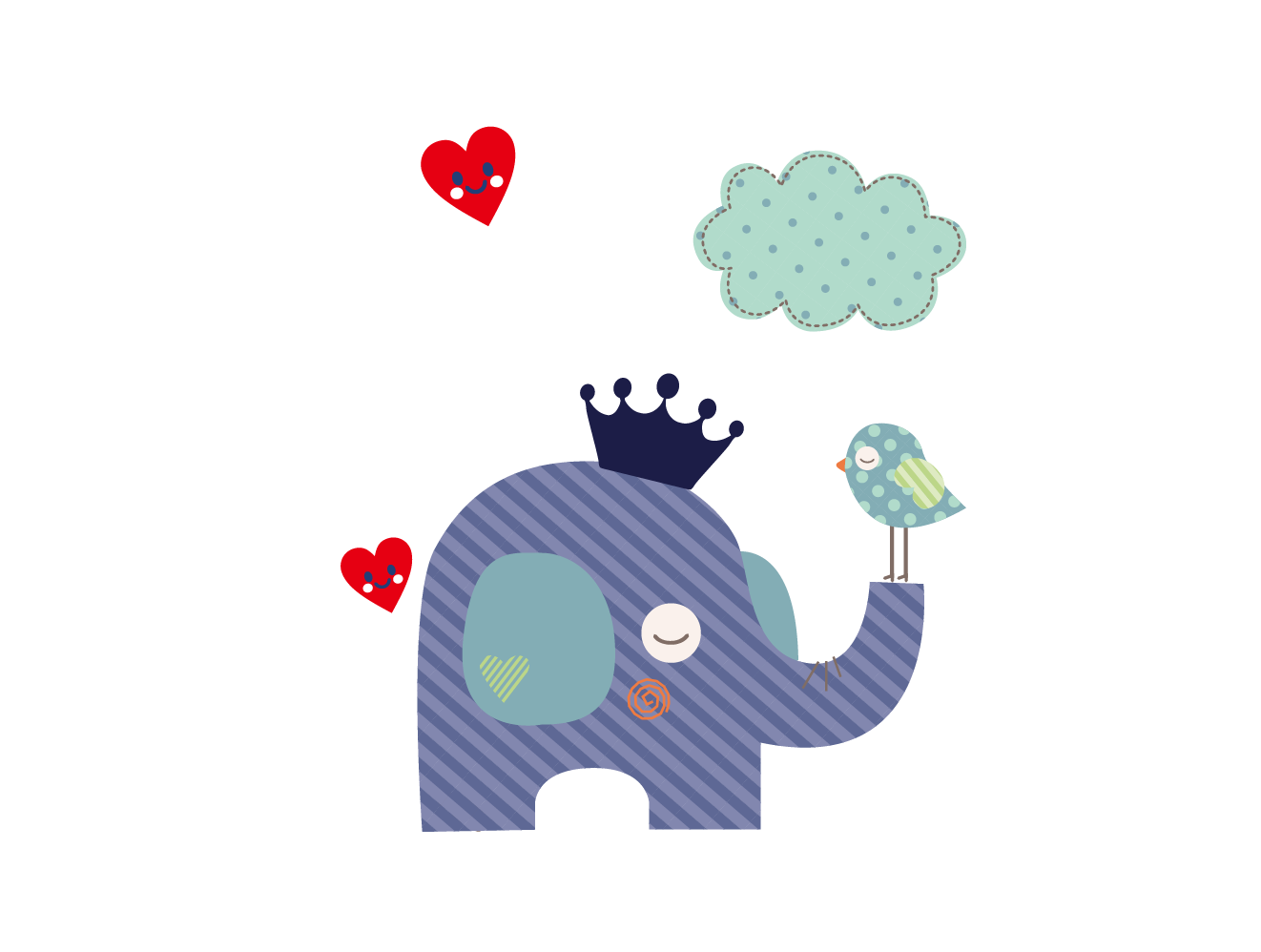 2
An toàn khi đi xe buýt
Dựa vào các hình và thông tin dưới đây, nêu một số quy định khi đi xe buýt
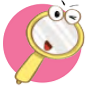 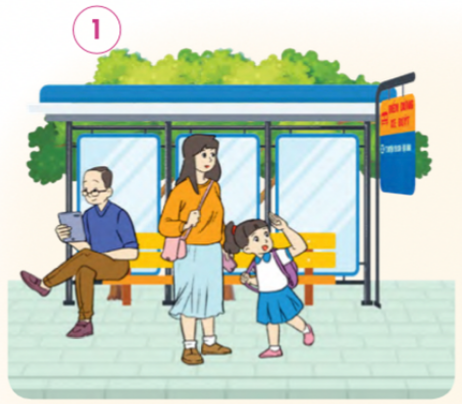 Chờ xe ở bên hoặc điểm dừng xe, không đứng sát mép đường
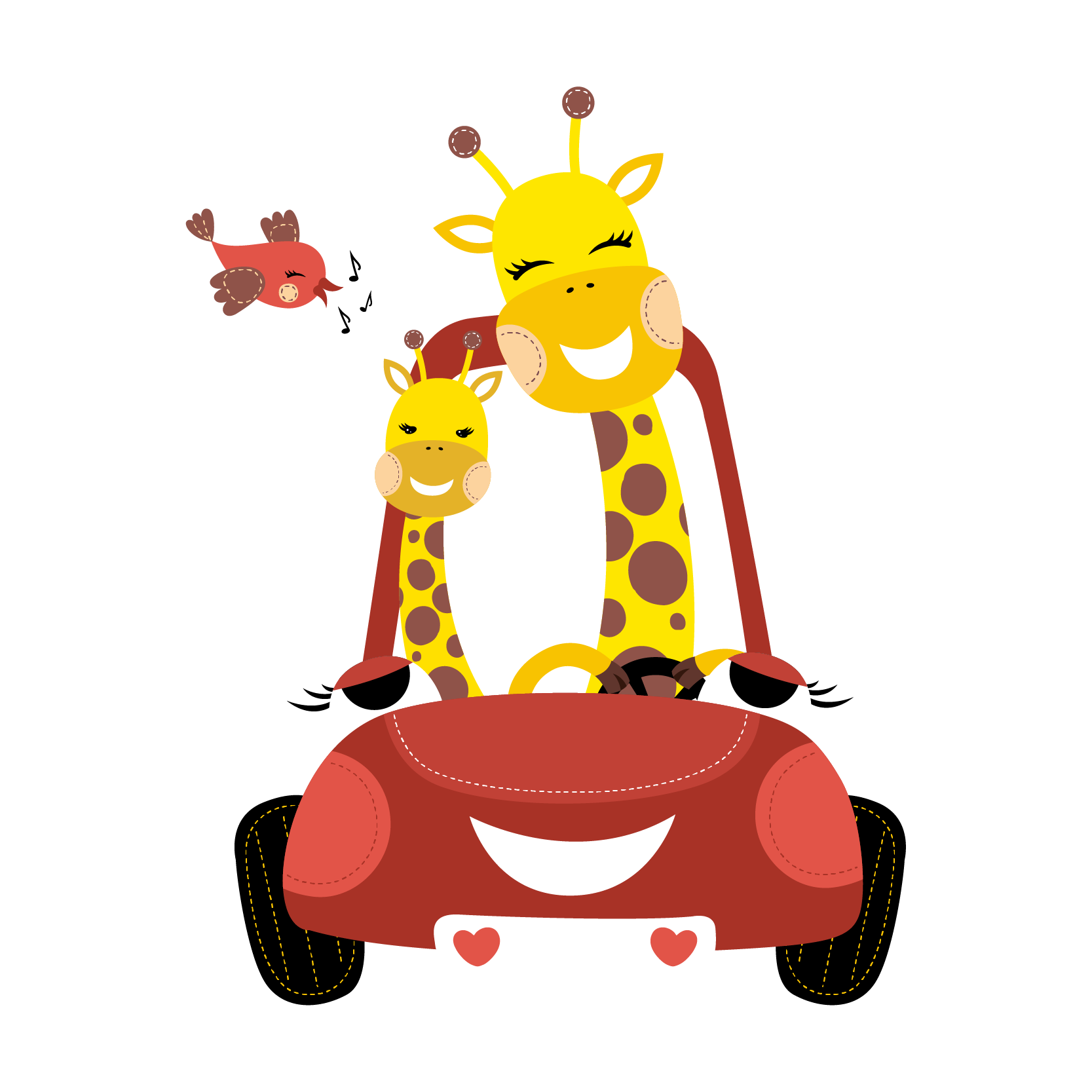 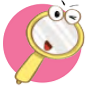 Một số quy định khi đi xe buýt
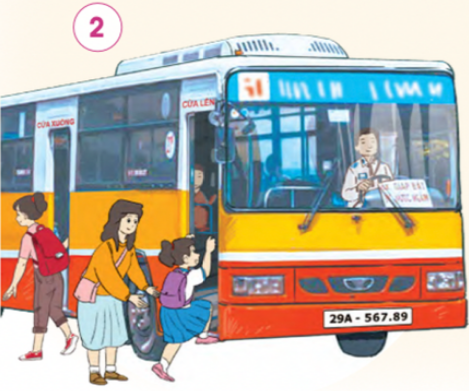 Ngồi vào ghế. Nếu đứng phải vịn vào cột đỡ hoặc móc vịn.
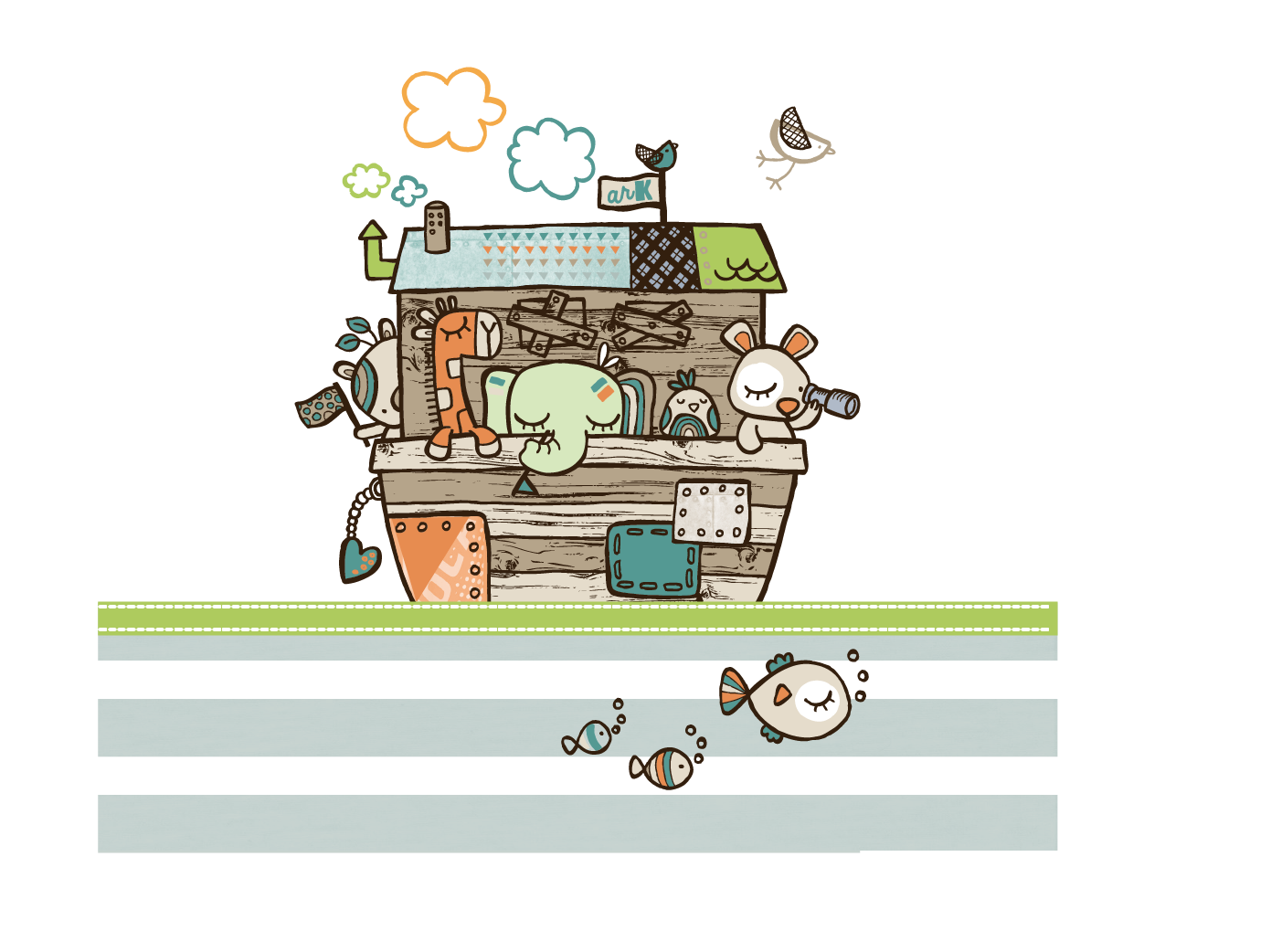 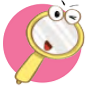 Một số quy định khi đi xe buýt
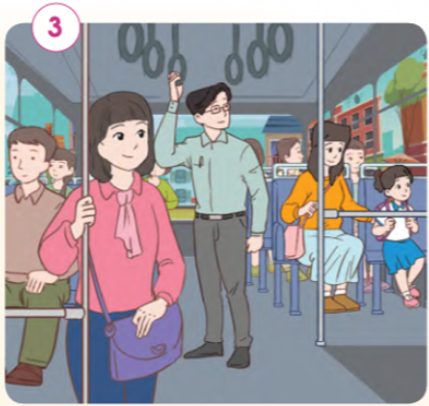 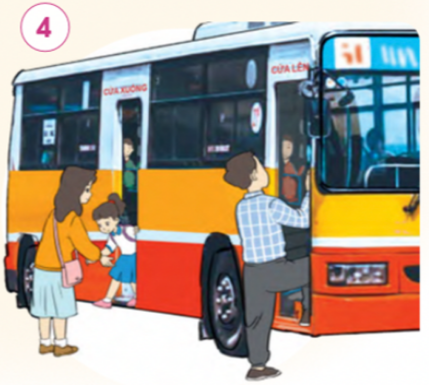 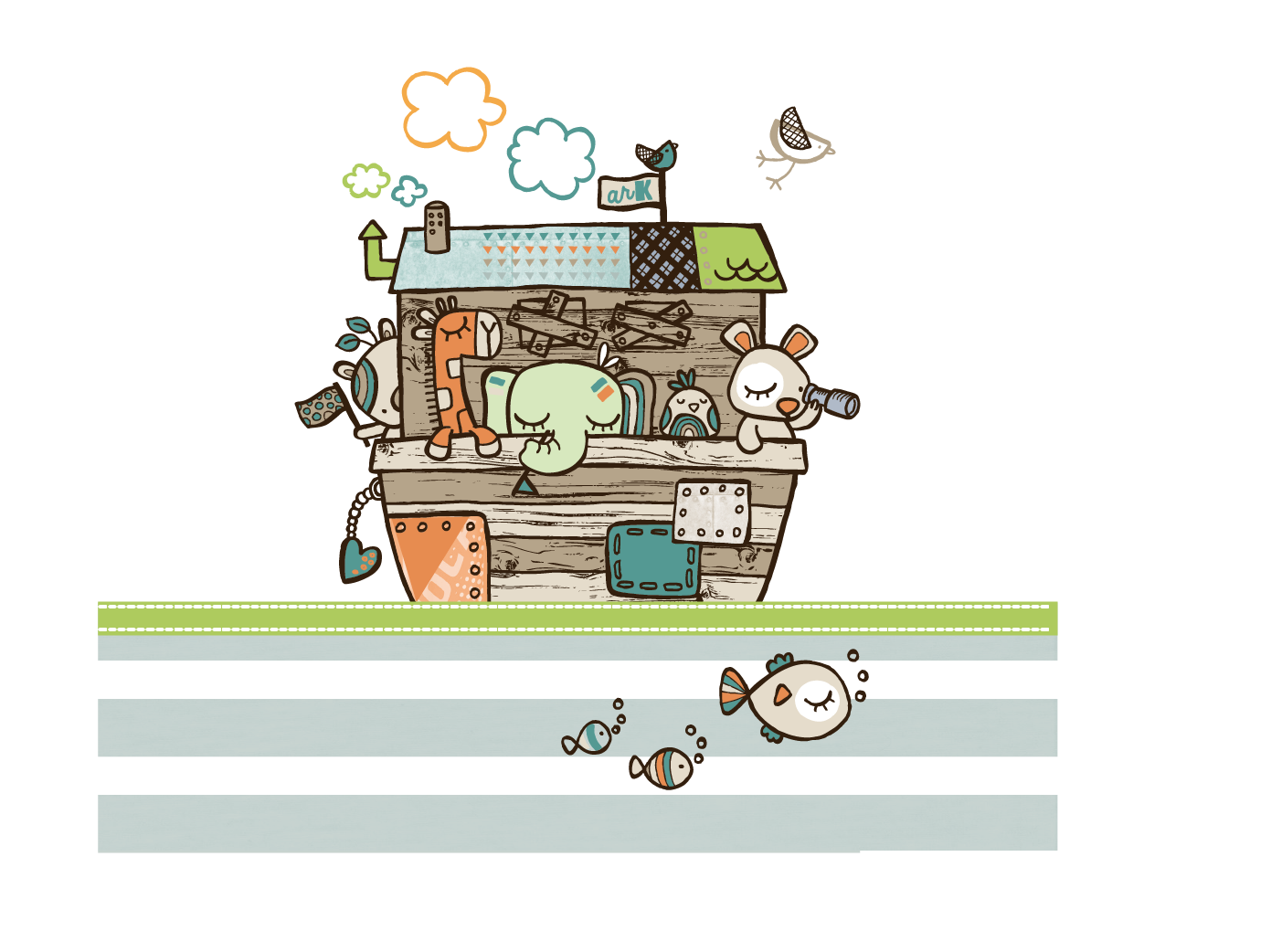 Lên và xuống xe khi xe đã dừng hẳn. Đi theo thứ tự, không chen lấn, xô đẩy.
Chia sẻ với các bạn và những người xung quanh về cách đi xe buýt để đảm bảo an toàn.
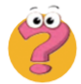 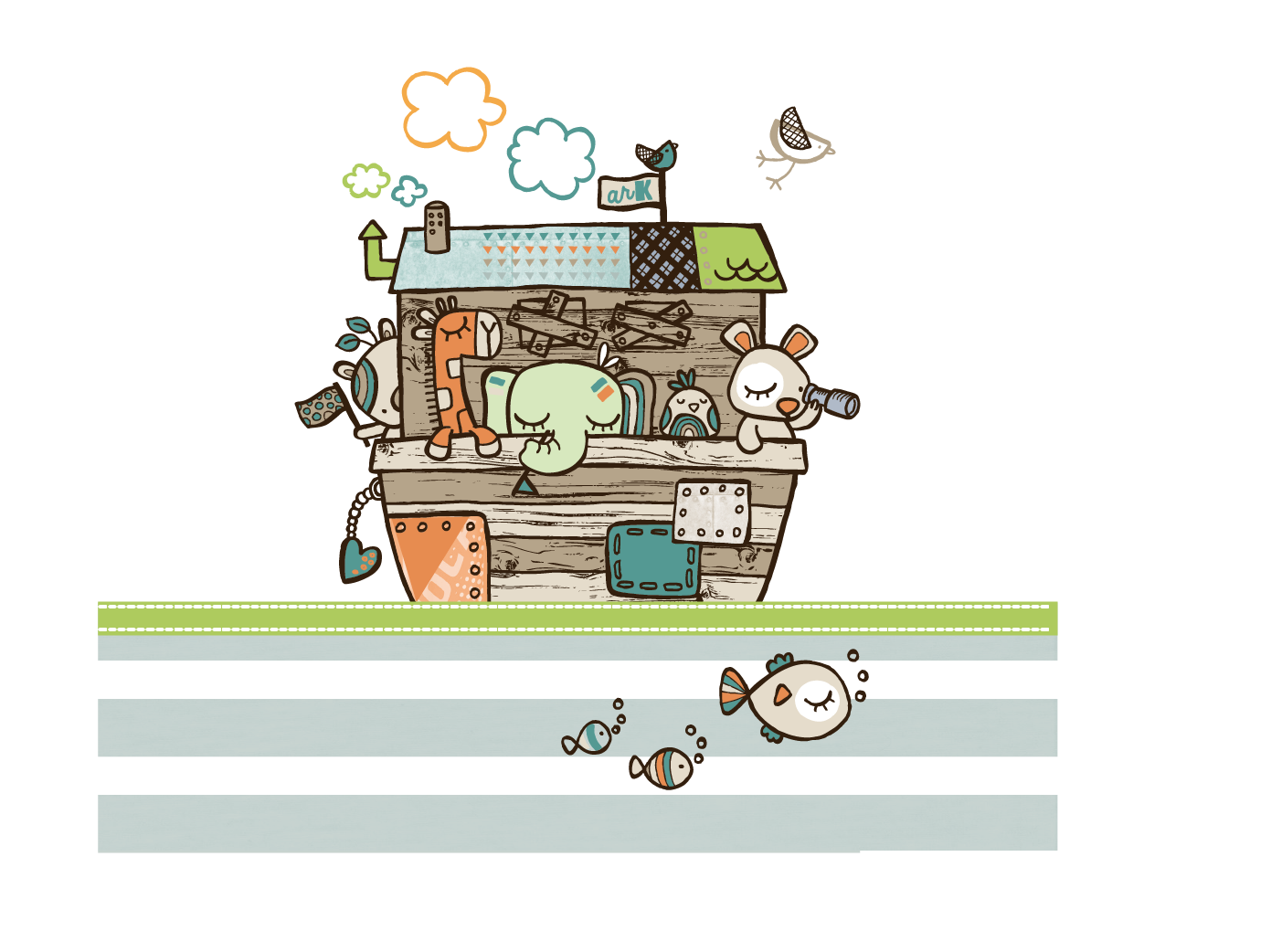 2
An toàn khi đi thuyền
Dựa vào các hình và thông tin dưới đây, nêu một số quy định khi đi thuyền
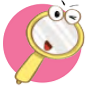 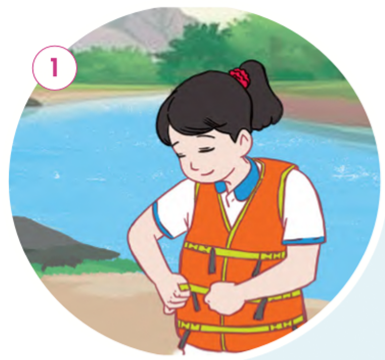 Mặc áo phao đúng cách trước khi lên thuyền
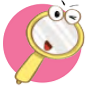 Một số quy định khi đi thuyền
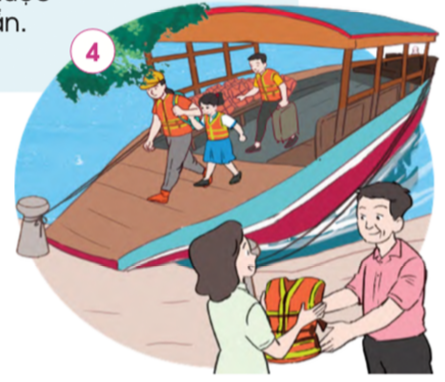 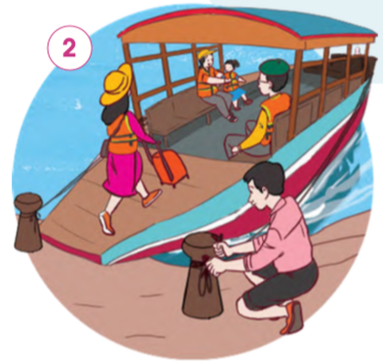 Lên và xuống thuyền khi thuyền đã được neo chắc chắn.
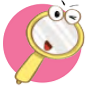 Một số quy định khi đi thuyền
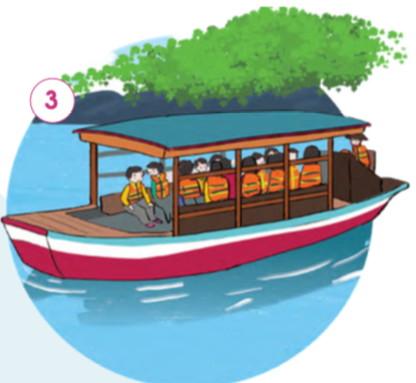 Khi ở trên thuyền: Ngồi cân bằng hai bên thuyền; ngồi yên, không đứng, không cho tay, cho chân xuống nước.
Chia sẻ với các bạn và những người xung quanh về cách đi thuyền để đảm bảo an toàn.
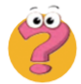 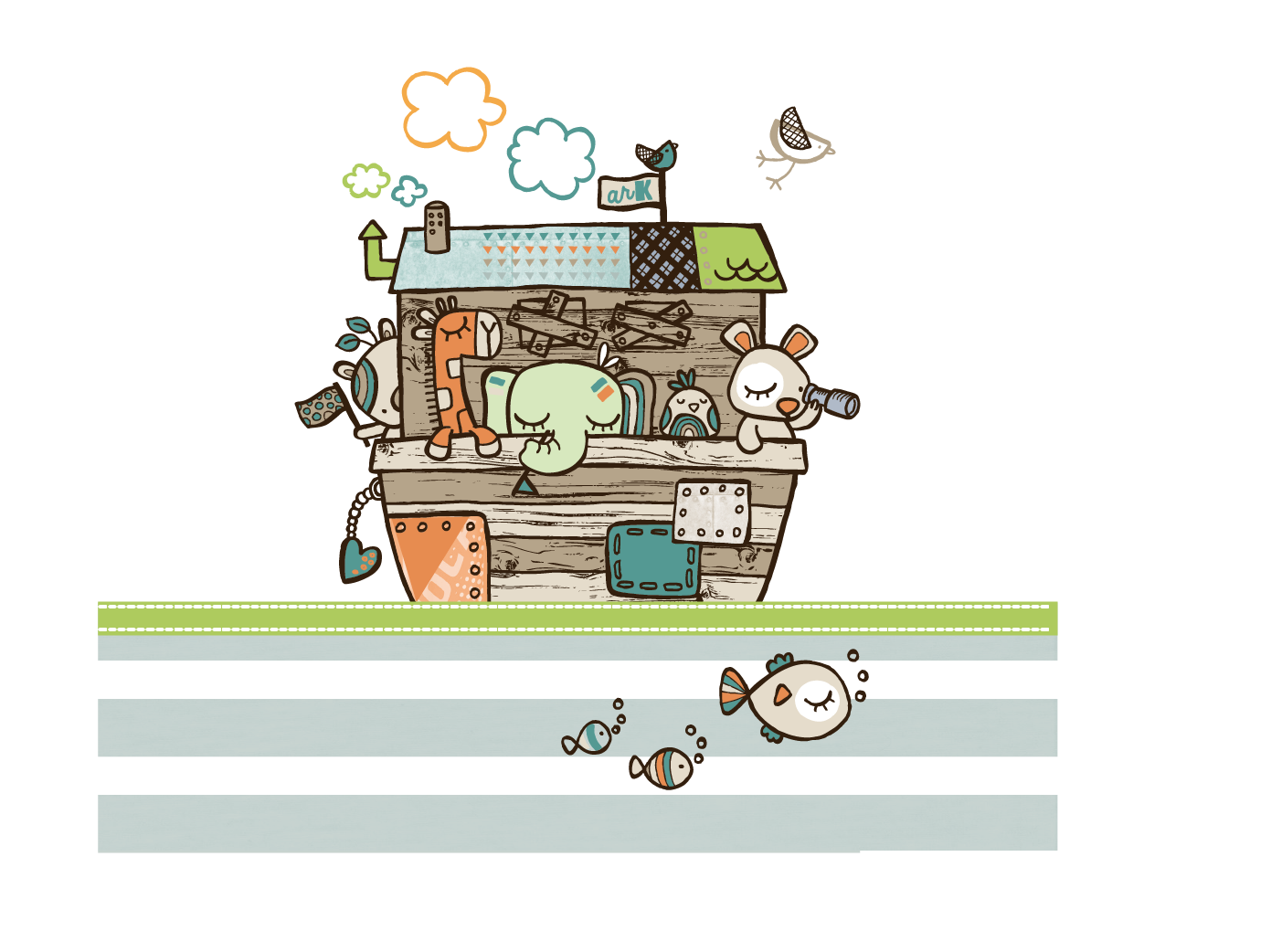